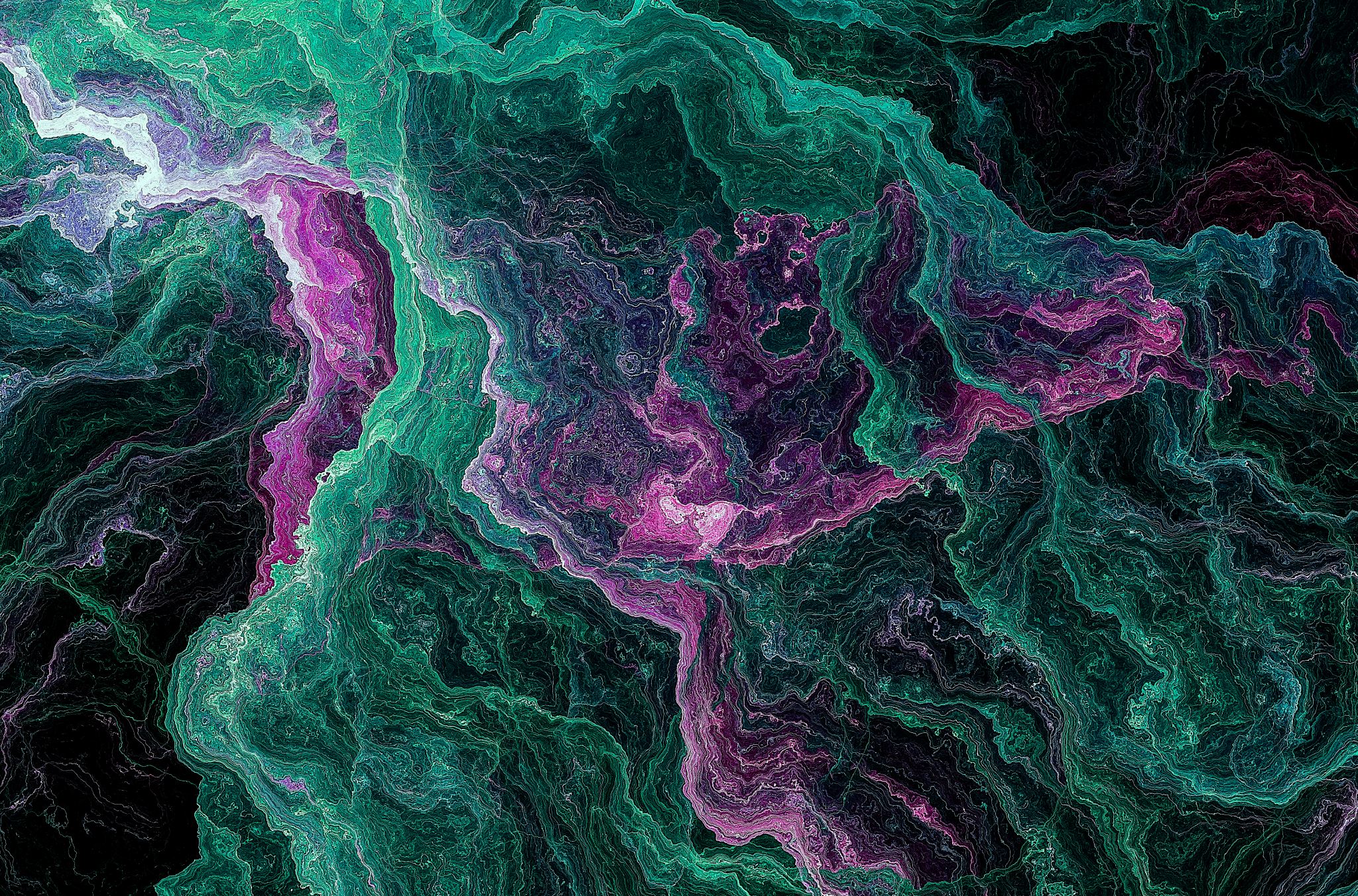 Internationalization at Home: some cases from ULAB
University of Liberal Arts Bangladesh (ULAB)
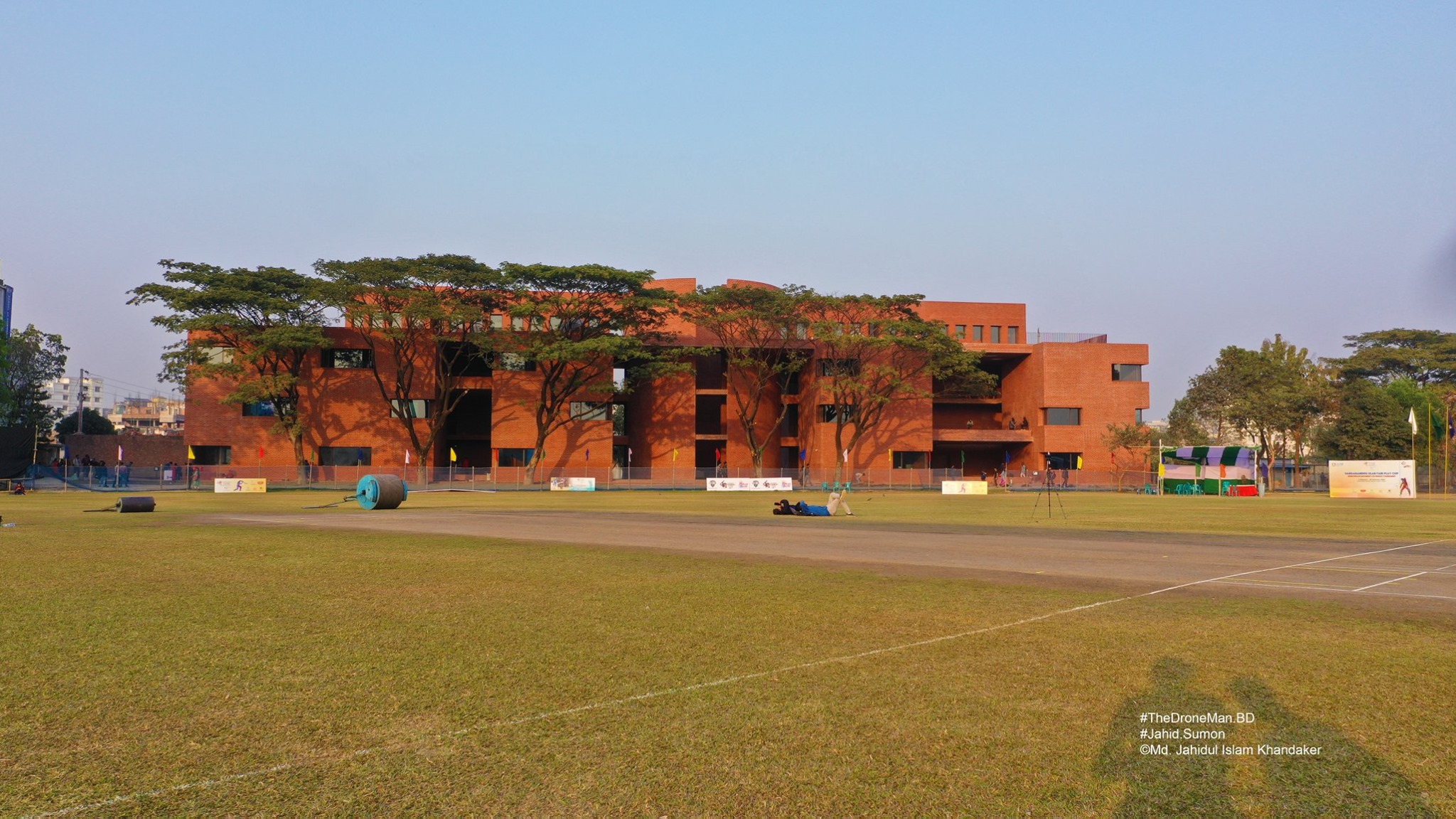 About ULAB
Established in 2004
5000 students; 4 Schools; 9 Degree programs
10 state of art research centers
Ranked 4th in the THE Impact Ranking among the Bangladeshi Universities
Ranked 156th in the category of SDG 17
IAH: towards a broader definition
Knight (2006) defines IAH by three key components of it:

The international/intercultural dimension of the curriculum 
Research collaboration
Area and foreign language studies.
CURRICULUM INTEGRATION PROGRAM
Four key components: integration of experiences, social integration, integration of knowledge, integration as a curriculum design (Beane 2005)
Key concepts/theories explained: different courses implement it through their own curriculum
Outcomes are available for public consumption (online/offline)
Internationalization of Research
Hosting foreign interns, visiting fellows and PhD candidates
Jointly establishing research centers
Offsite PhD opportunities for ULAB faculty
Hosting joint-venture research center
Center for Critical and Qualitative Studies (CQS), a joint-venture of ULAB and University of Sussex, UK
US agreed to provide support to CQS for at least two years (capacity building and research funding) 
Under this contract, CQS has produced several research projects funded by AHRC, MRC and UKRI
Off-site PhD program
ENHANCE project on perinatal depression, funded by NIHR
Led by University of Liverpool UK, partners are from Bangladesh, Pakistan, Nepal and Sri Lanka
4-year project with one off-site fully-funded PhD fellowship; follow on projects will have more PhD fellowships
The entire fellowship program runs on virtual mode
Area/language studies and community extensions
Liberal arts concept leads to community engagement and extension
Dhaka Translation Center is a ULAB-affiliated center of excellence for quality translation of Bangla literature into English
Dhaka Literary Festival as a global point of attention, outcome of DTC as a community extension measure (ULAB being the co-organizer)
Data journalism and rumor studies
FactWatch (www.fact-watch.org) is a web-based fact-checking service
Signatory of IFCN (Poynter’s Institute) and partnered with Facebook
New course on data journalism and fact-checking; collaborative research on misinformation